My full name (first name AND surname) is:
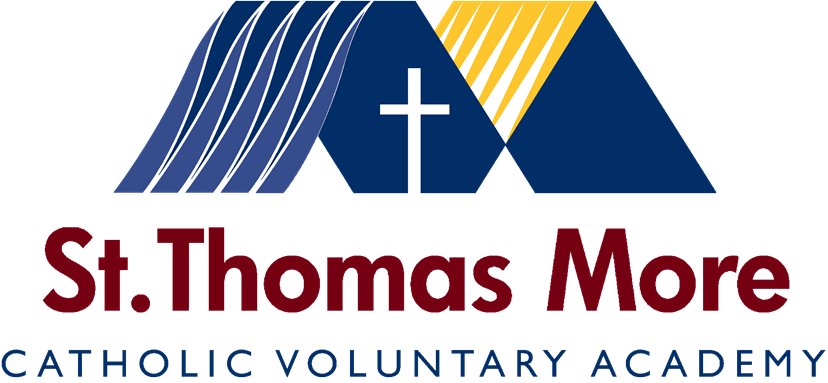 My primary school is:
My year 6 teacher is:
People I would like to be in form with are (use their full name):
__________________________________________________________________________
__________________________________________________________________________
__________________________________________________________________________
IMPORTANT:  We will do our best to place you in a form with at least one of these people. Think carefully about who you put as we cannot change forms once they are set.
Put this in the envelope provided.
Put them in the post so they arrive in school by Friday 13th June 2025.